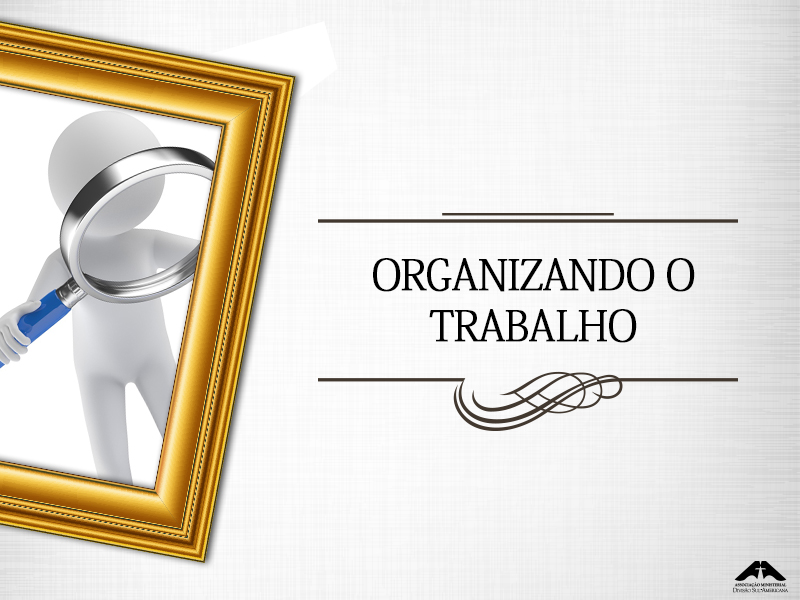 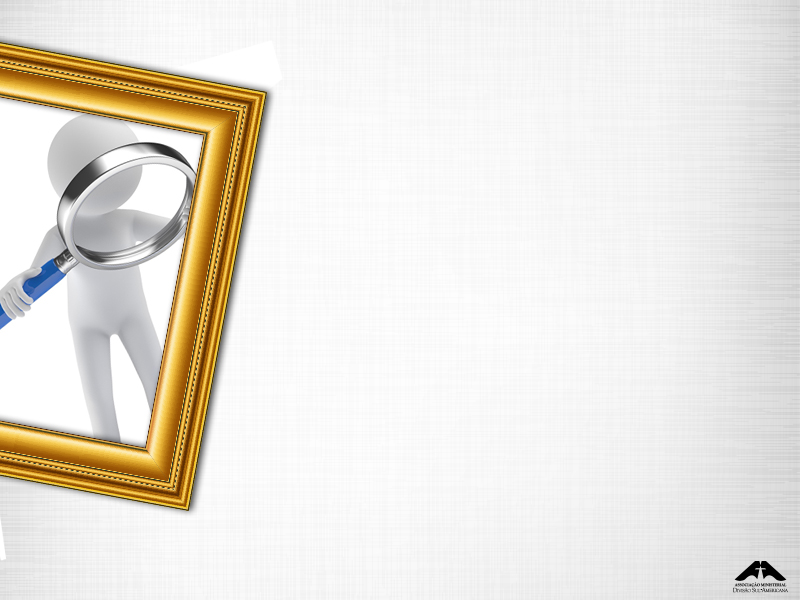 A equipe: diáconos, diaconisas, anciãos e pastor

O motivo da escolha dos sete servidores na igreja de Jerusalém foi diminuir a sobrecarga daqueles que deveriam se dedicar mais “à oração e ao ministério da Palavra” (At 6:4). Posteriormente, com a inclusão de mulheres no diaconato, o mesmo princípio também se aplica a elas, ou seja, fazer seu trabalho com o objetivo de permitir que os ministros da Palavra se dediquem ao seu ministério.  

Assim, pastor, anciãos, diáconos e diaconisas se completam mutuamente no atendimento às necessidades da congregação.
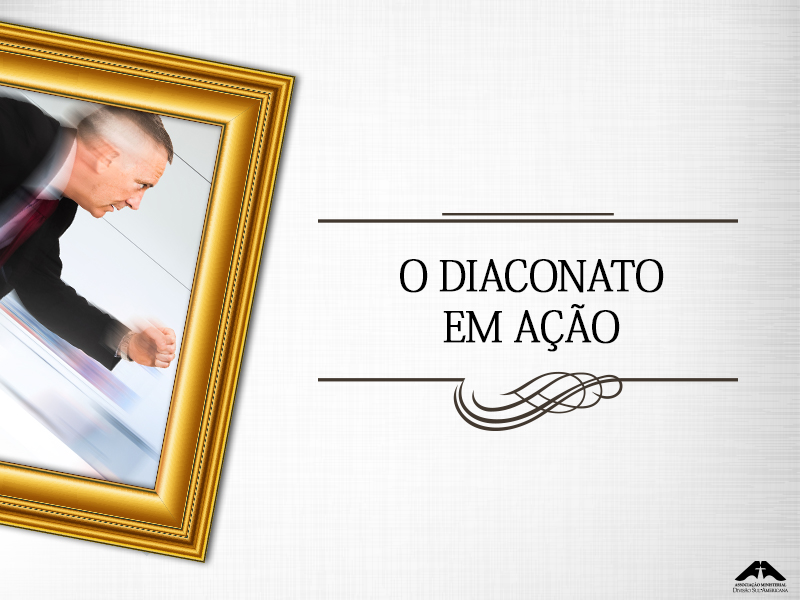 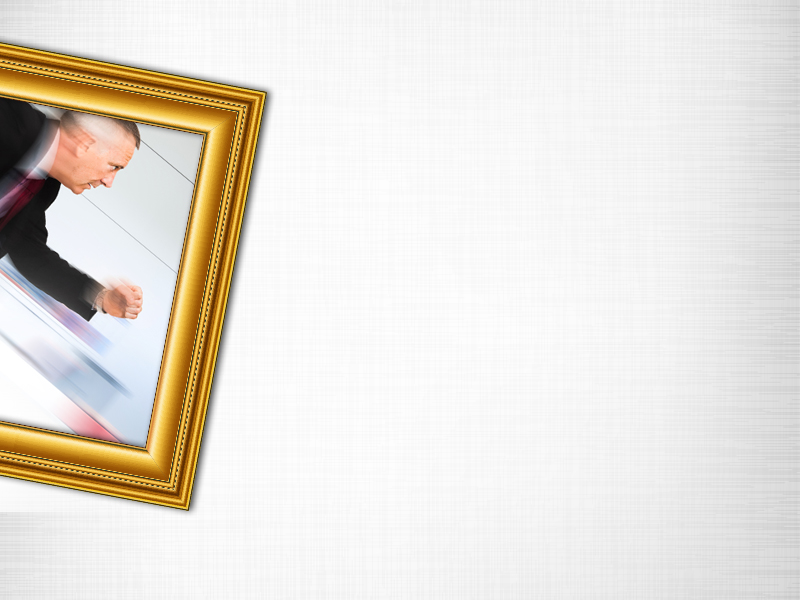 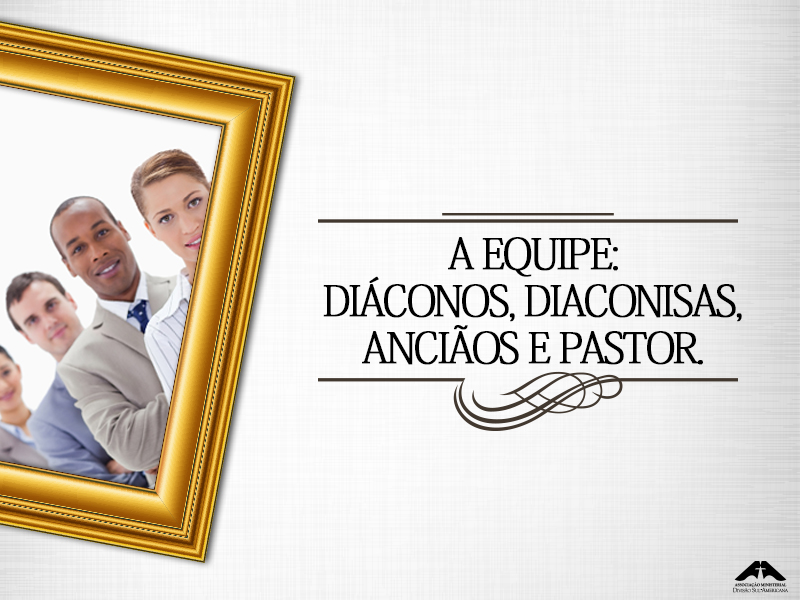 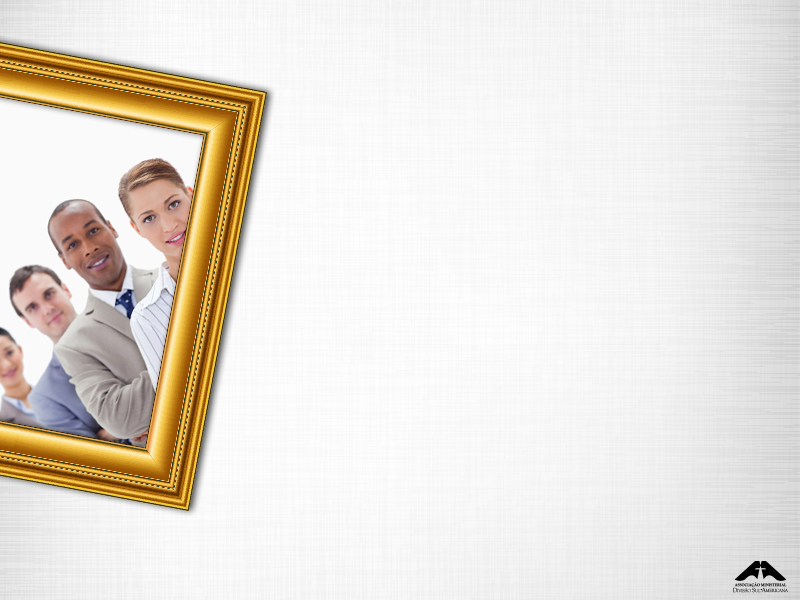 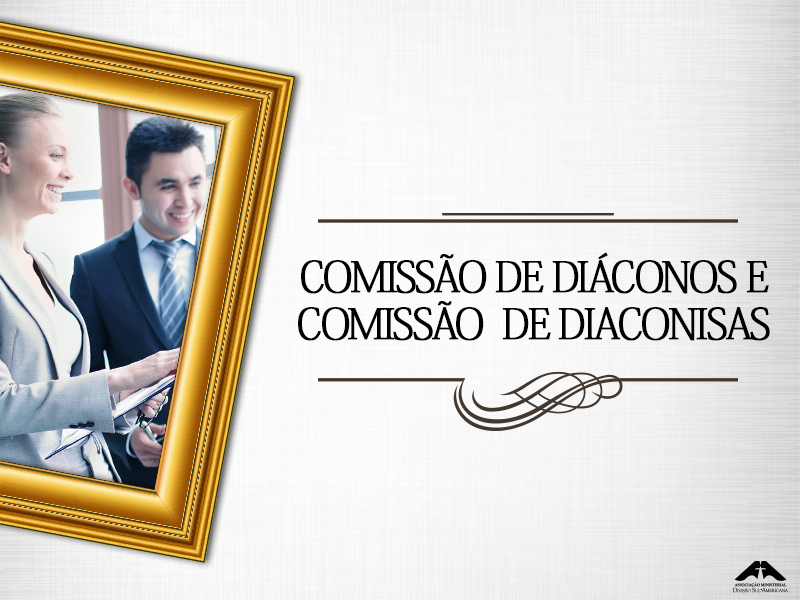 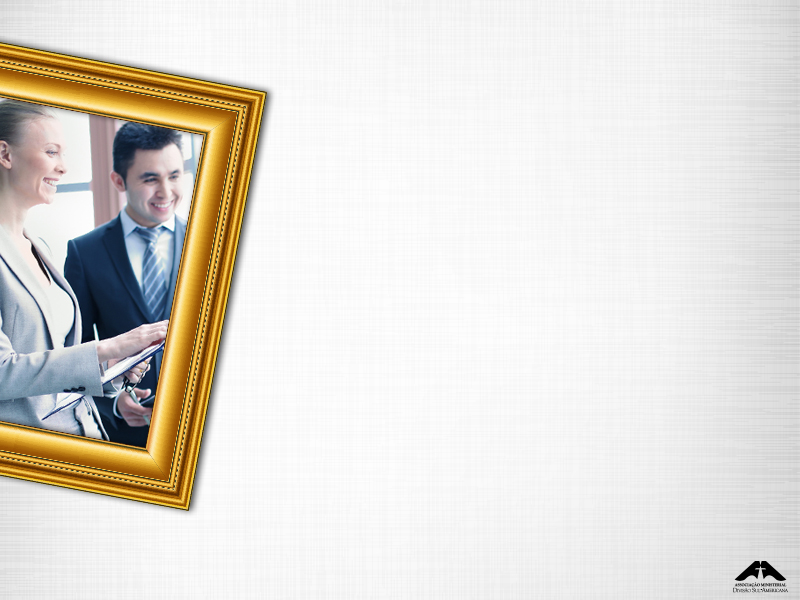 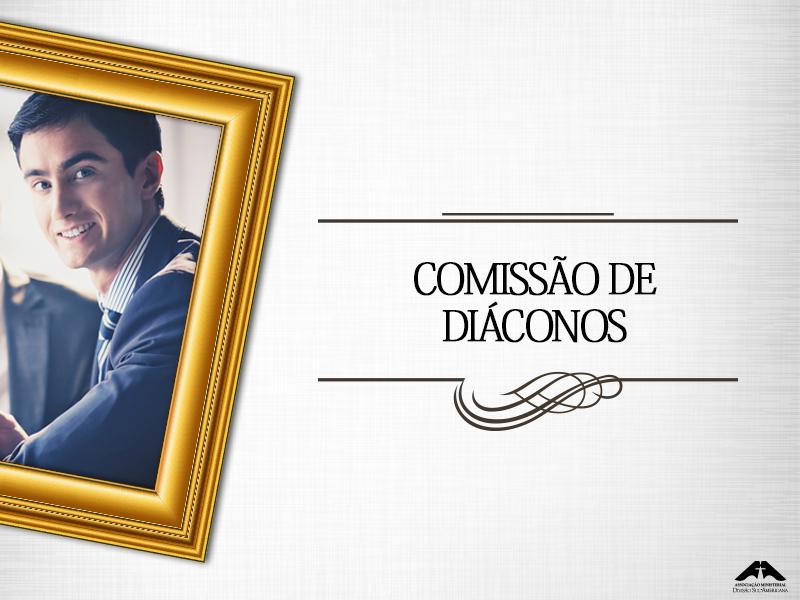 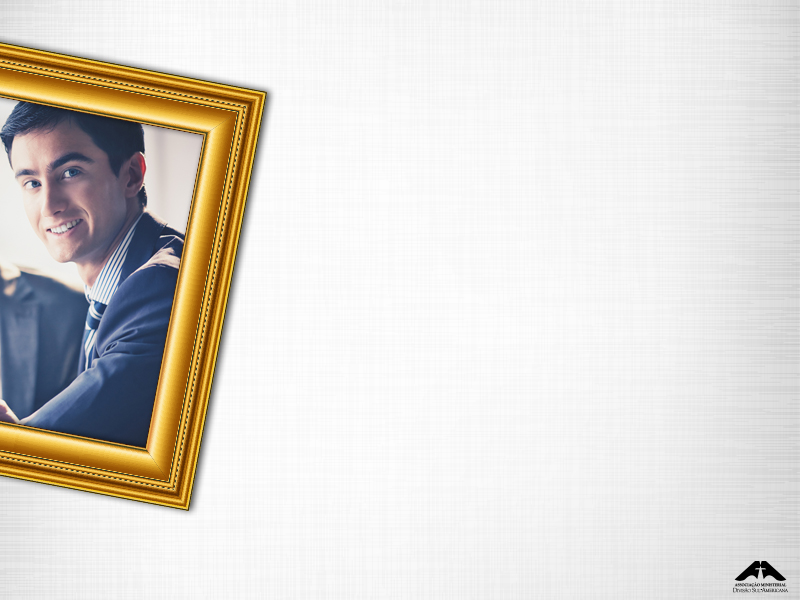 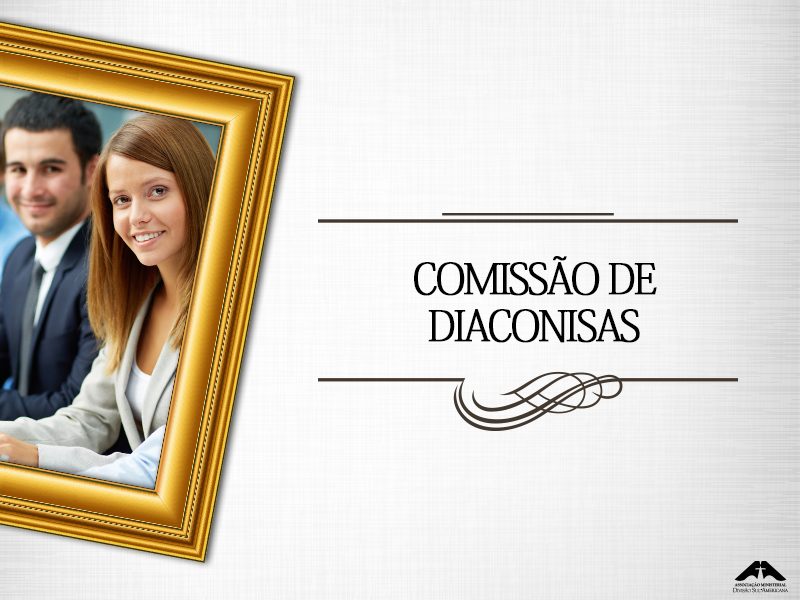 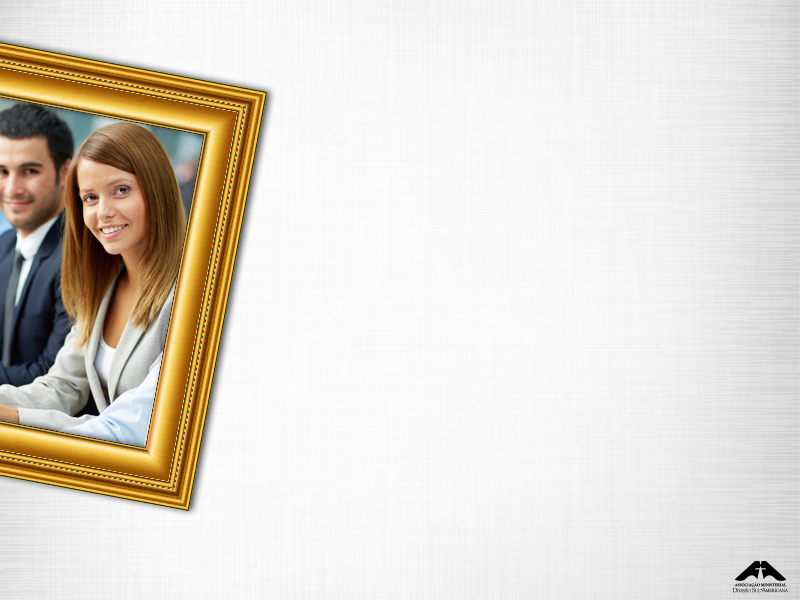 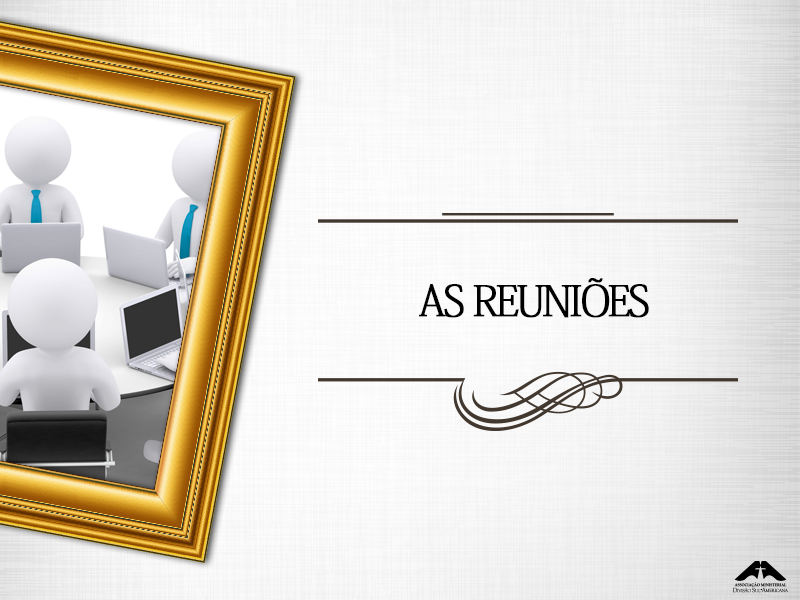 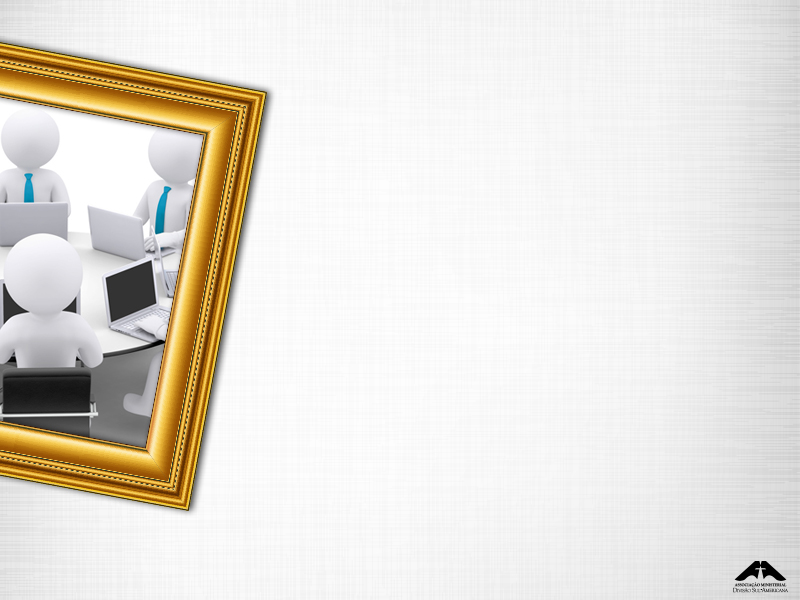 As reuniões da Comissão de Diáconos e da Comissão de Diaconisas poderão ser também uma excelente oportunidade para avaliar e identificar as necessidades dos membros e das famílias da igreja, a fim de que sejam atendidas.

Poderá ser também um momento adequado para a oração e preparo para o trabalho. Nas igrejas em que haja grande número de diáconos e diaconisas, pode ser apropriado que as reuniões sejam mensais. 

Em igrejas menores, podem acontecer a cada dois ou três meses, ou em outros períodos que possibilitem o bom andamento das atividades.
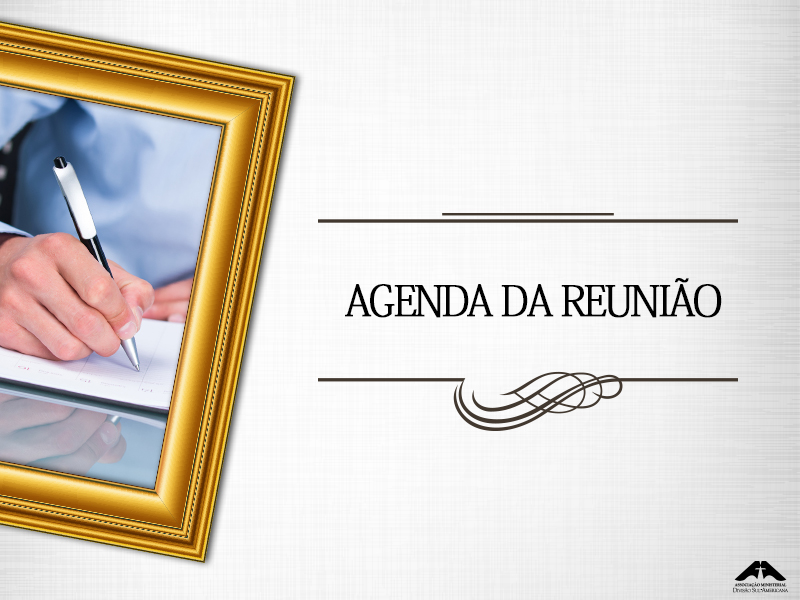 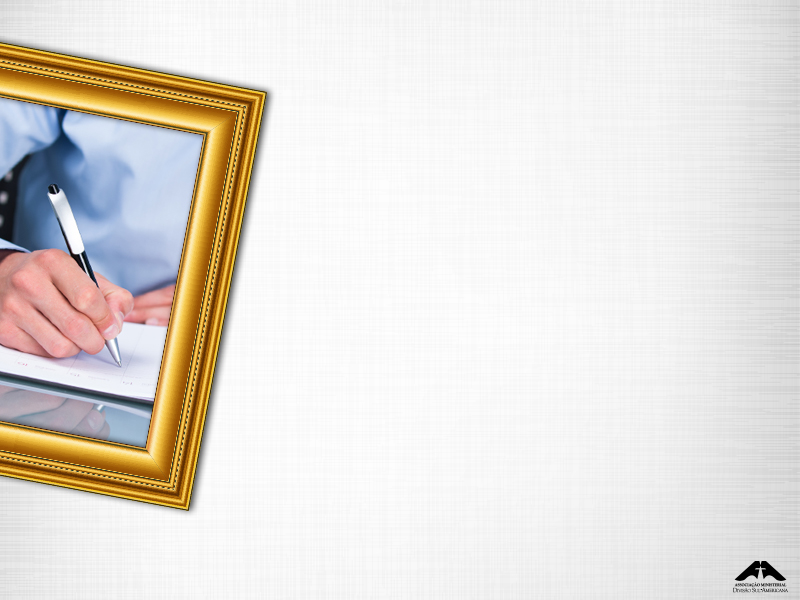 A agenda para cada reunião da Comissão de Diáconos e da Comissão de Diaconisas deverá conter os seguintes itens: 


Abertura com um devocional ou leitura de uma passagem bíblica. 

2.     Momentos de oração.

3.     Breve relatório do andamento das atividades.
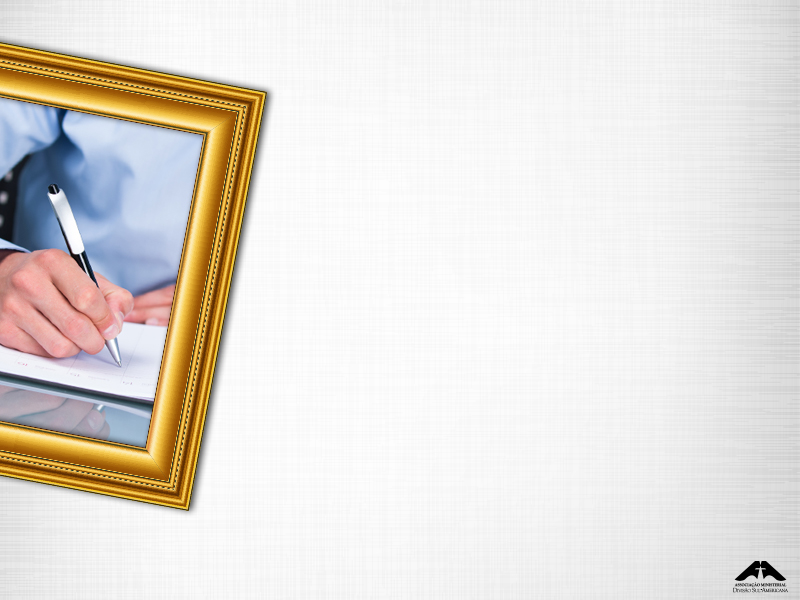 4.  Planejamento das atividades para o período seguinte:  
Escala para atuação nos cultos: recepção, preparativos, ordem, coleta dos dízimos e ofertas, cerimônia da comunhão, batismos, etc. 
b) Planejamento da visitação: relação das famílias a serem visitadas e distribuição dos endereços entre os diáconos e diaconisas.  

5. Limpeza e cuidados gerais das dependências do templo. 

 6. Outros itens importantes. 

7. Encerramento com oração. Essas reuniões realizadas e conduzidas
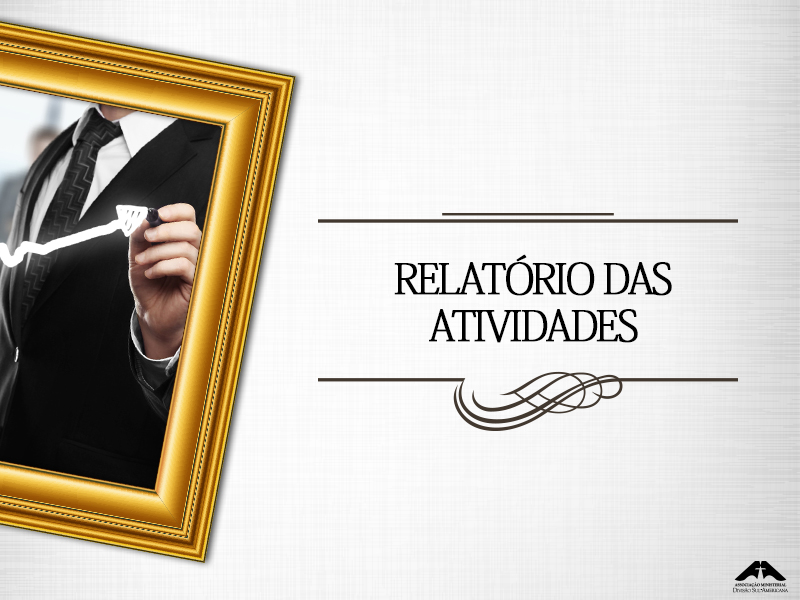 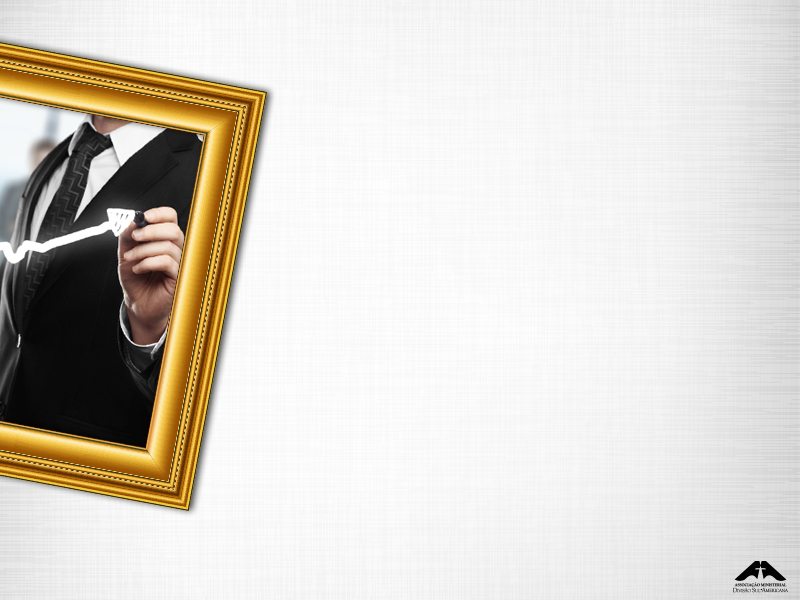 Após cada reunião, é importante que uma ata com as informações solicitadas pela secretaria da igreja seja entregue ao(à) secretário(a). Essas informações, juntamente com as de outras áreas da igreja, são enviadas para as organizações superiores da igreja.
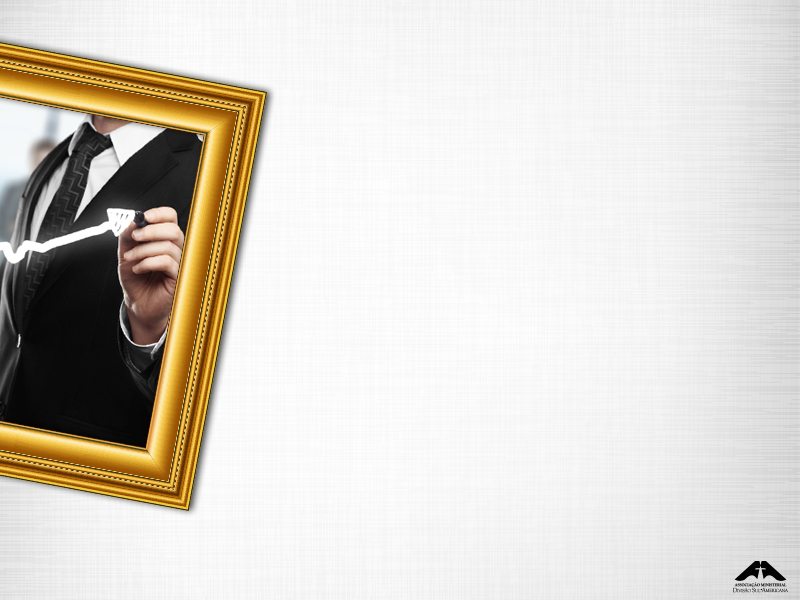 Atividades da reunião de diáconos e diaconisas
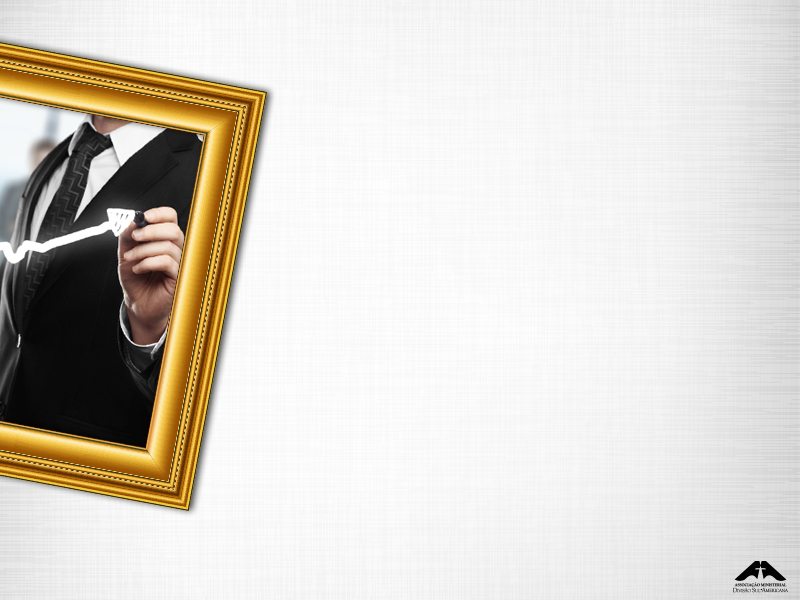 Escala de diáconos e diaconisas
Programas especiais: quem atenderá? 
1. ___________________________________________________ 2. ___________________________________________________ 3. ___________________________________________________ 4. ___________________________________________________
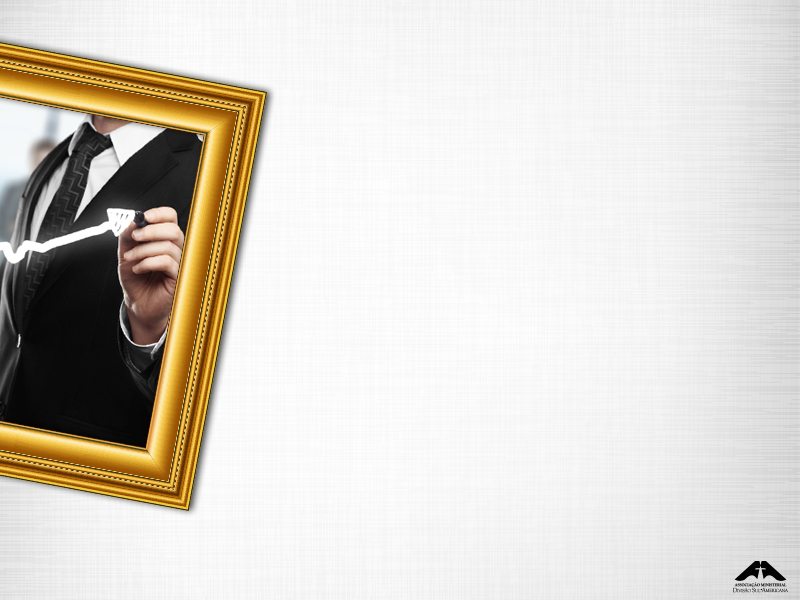 Programas especiais: quem atenderá? 

1. ___________________________________________________ 2. ___________________________________________________ 3. ___________________________________________________ 4. ___________________________________________________